Начальная школа - детский сад № 115
«Система дидактических принципов
  деятельностного метода обучения
Л.Г.Петерсон»




13 декабря 2016  год
Содержание
Дидактические принципы деятельностного метода как необходимые психолого-педагогические условия организации ОП в современном детском саду
Сущность дидактических принципов деятельностного метода Л.Г. Петерсон
Практикум «Реализация дидактических принципов деятельностного метода в ОП современного детского сада»
Анализ соответствия ОП дидактическим принципам деятельностного метода         Л.Г. Петерсон (схема)
Принцип
Принцип –это
    исходное положение какой-нибудь теории,  
        программы
   убеждение , взгляд на вещи 

Дидактика - это 
раздел науки педагогики, представляющий собой теорию обучения и образования, отвечающий на вопрос: «Как обучать?»
Дидактические принципы
Основные дидактические требования к
 содержанию
 процессу обучения
 методам
 приемам
 средствам и формам его организации

Какие принципы определяли реализацию наглядно-иллюстративного метода  (объяснительный метод)?
Дидактические принципы
Система дидактических принципов Л.Г. Петерсон
Деятельности
Непрерывности
Целостности 
Психологической комфортности
Минимакса
Вариативности
Творчества

На основе какой теории определены принципы реализации ДСДМ Л.Г. Петерсон?
На основе общей теории деятельности
(Г.П. Щедровицкий, О.С. Анисимов и др.) 

Построена технология  деятельностного метода
 Л.Г. Петерсон

ТДМ  «Ситуация» и «Школа 2000...»
Вопрос для обсуждения:

Какой из названных дидактических принципов является, на ваш взгляд, основополагающим для дошкольного образования?

Почему?
Дидактические принципы
«Научиться играть на флейте можно только играя самому»
греческий философ Сократ
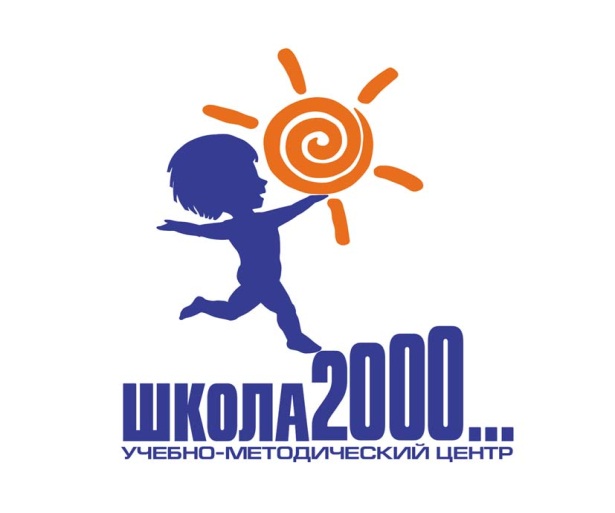 Принцип 
деятельности
заключается в такой организации 
обучения, когда ученик получает
не готовое знание, а добывает его сам 
в процессе собственной
учебной деятельности
Принцип 
непрерывности
предполагает преемственность  между всеми ступенями обучения на уровне  
технологии, содержания 
и методики
Принцип целостного
представления о мире
означает, что у ребенка должно быть сформировано обобщенное, целостное представление о природе – обществе – 
самом себе
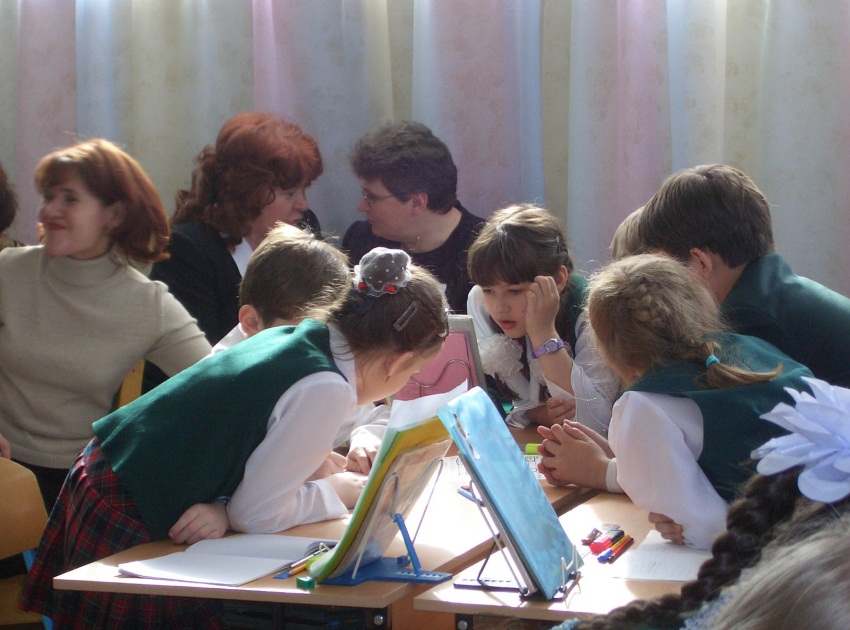 Принцип 
психологической комфортности
предполагает снятие стрессообразующих 
факторов учебного процесса, создание в классе и школе доброжелательной атмосферы, 
основанной на реализации идей педагогики сотрудничества
Принцип минимакса
заключается в том, что школа предполагает каждому ученику содержание образования  
на максимальном (творческом) уровне, а ученик обязуется его усвоить на уровне, 
не ниже минимального (государственного  стандарта знаний)
Принцип 
вариативности
 предполагает формирование у учащихся 
способности  к систематическому перебору вариантов и выбора оптимального варианта на основе заданного критерия
Принцип 
творчества
предполагает максимальную ориентацию на творческое начало в учебной деятельности, 
приобретение ими собственного опыта 
творческой деятельности
Система дидактических
                            принципов
Принцип психологической комфортности
Обеспечивает :
снятие стрессообразующих     факторов учебного процесса
создание в детском коллективе доброжелательной атмосферы, основанной на реализации идей педагогики сотрудничества 
развитие диалоговых форм 
       общения
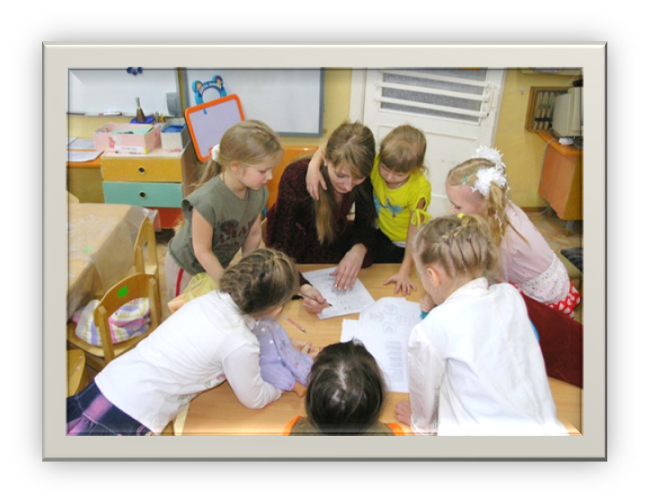 «Ребёнок – удивительное существо.
 Если вы не научили его смеяться, радостно удивляться, сочувствуя, желая добра,
 если вы не сумели вызвать у него мудрую и добрую улыбку,
 он будет смеяться злобно, смех его будет насмешкой».
                                 
 В.А. Сухомлинский
советский педагог, писатель, публицист, 
создатель народной педагогики
Л.С. Выготский советский психолог
«Принцип взаимосвязи обучения и развития»
 Искусство педагога заключается в такой организации образовательного процесса, когда ребенок 
сам хочет  чему-либо научиться, 
свободно рассуждает, 
находит и исправляет свои ошибки, 
причем вся эта деятельность сосредоточена в русле его собственных интересов.
Для воспитателей
конспекты занятий

большое количество игр

наглядного материала
Методическое обеспечение программы «Мир открытий»
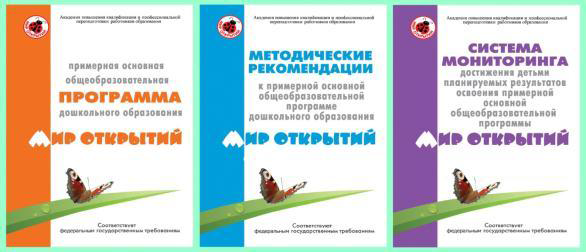 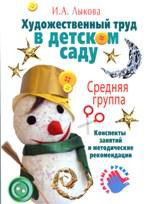 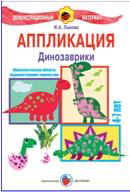 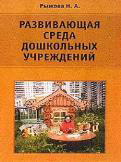 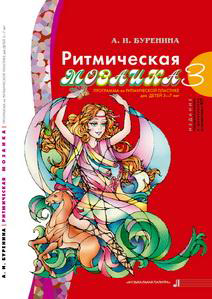 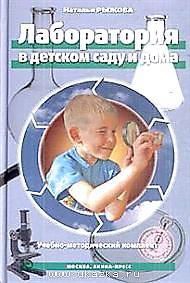 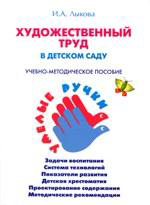 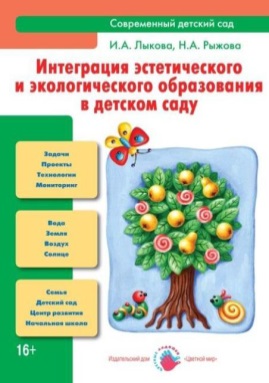 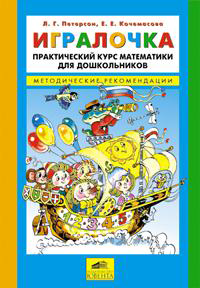 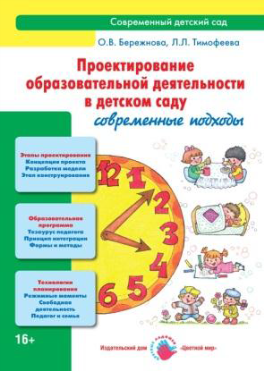 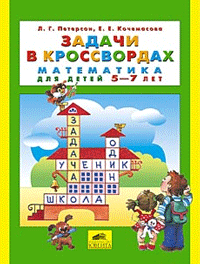 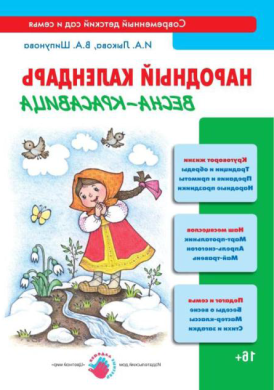 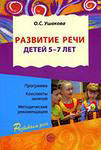 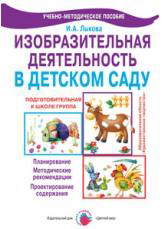 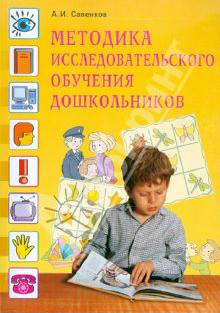 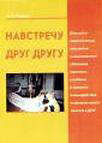 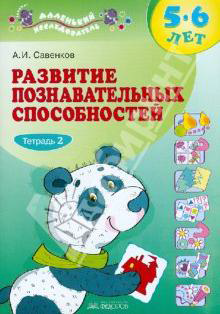 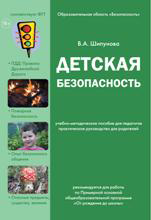 Для детей
увлекательный игровой сюжет
интересные игры (по возрасту и способностям)
доброжелательное сотрудничество в совместном поиске нового
двигательный режим занятия
Принцип психологической комфортности включает
игровую деятельность на занятии
воспитатель беседует с детьми, грамотно строя диалог
воспитатель увлеченно играет с детьми, веря в то, что он делает
динамический режим занятия
эмоциональность занятия
интересно и воспитателю и детям
Общение должно быть ориентированным
на ребенка,  его интересы и потребности
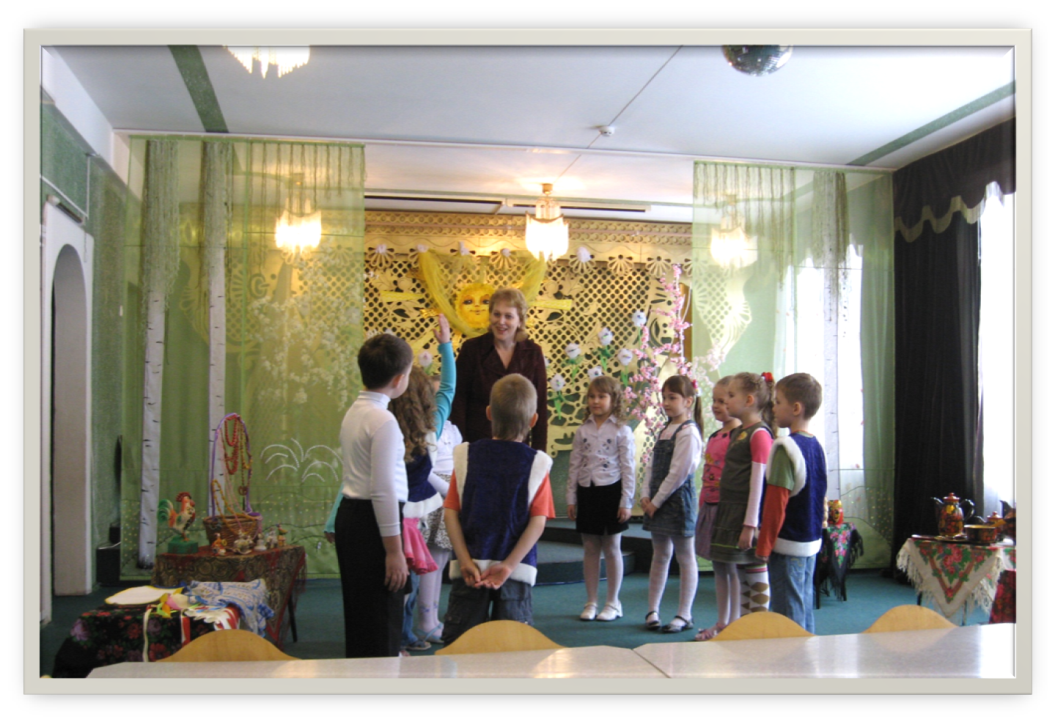 Педагог  может выступать в роли
старшего друга
наставника
партнёра организатора помощника
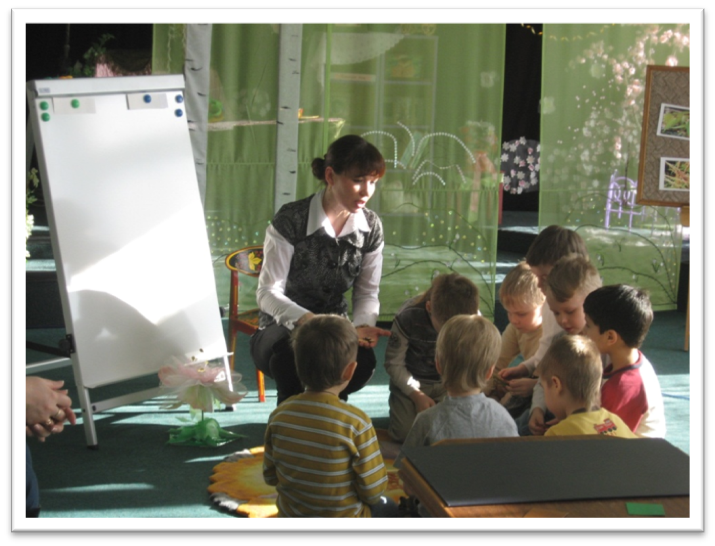 Задачи педагога
 побуждать и поддерживать живой интерес детей
развивать самостоятельность, активность, любознательность, познавательную инициативу 
должен чувствовать себя каждый ребенок нелишним, а нужным, активным участником в больших и малых общих делах
Принцип психологической комфортности
 дети не должны бояться ошибок, неудач
 необходимо принимать все ответы детей (по возможности) 
если предложенный ребенком ответ «не подходят», взрослый старается подвести его к тому, чтобы он сам убедился в этом
грамотное расположение детей в пространстве
возможность свободного их перемещения
чередованием видов деятельности и прочее
дети должны видеть свою «детскую» цель
Принцип психологической комфортности
Искусство педагога заключается в такой 
организации ОП, когда ребенок 
сам хочет чему- либо научиться 
свободно рассуждает
находит и исправляет свои ошибки, причем вся эта деятельность сосредоточена в русле его собственных интересов
Взрослый придумывает такие ситуации, когда 
у дошкольника возникает внутренняя потребность включения в деятельность, а затем, в процессе этой деятельности  - мотив обучения.
Комфортность образовательного  процесса 
– это совокупность условий для

познавательной деятельности
добрых взаимоотношений между 
  педагогами и детьми 
  между детьми и книгой
  между всеми участниками 
    образовательного процесса
Нормативно-правовые документы

Конвенция о правах ребенка 
ФГОС (требования к условиям  реализации 
   ООП ДО)
 ФГОС к структуре ООП ДО 
Концепция непрерывного образования
  ДО и НОО и др.
Принцип деятельности
Заключается в такой организации обучения,  когда  
воспитанник получает знания не в готовом виде, а добывает их сам («открытие нового знания»)
 осознает содержание своей познавательной деятельности   (знает и соблюдает шаги деятельности)
в деятельности успешно формируются    
его общекультурные ценности
деятельностные способности
предпосылки УД
«Образование призвано дать ребенку не готовые знания, а знания деятельные, которые могут быть приобретены только и исключительно в ходе активного взаимодействия с окружающей средой» 
Д. Дьюи     
американский философ и педагог
нем. педагог А. Дистервег




франц. писатель Эрнст Легуве
«Главная цель воспитания – в развитии самостоятельности»
«Научить детей обходиться
 без нас»
«Умение планировать свою деятельность»?
ставить цель
 определять последовательность действий
 проектировать
 владеть способами контроля и оценки
 определять причины возникших затруднений
 выбирать пути преодоления ошибок
Роль педагога
Педагог поощряет
детскую самостоятельность
 инициативу
выдвижение и обоснование своих гипотез
активную деятельность
Высший пилотаж современного педагога -
«устраняет себя» и ненавязчиво организует
 деятельность ребенка
Девиз принципа деятельности
«Думай, анализируй, сопоставляй, твори и будь спокоен, 
будь уверен, я иду рядом»
«Деятельностные способности формируются только в деятельности»

сов. психолог С.Л. Рубинштейн
Деятельностные способности в дошкольном возрасте
принятие игры, как способа познания, 
           ( внутренняя потребность в игре)
исполнение принятых правил игры, 
           (умение соблюдать правила игры)
преобразование игры, 
         (собственный информационный багаж для игры,)
       (умение преобразовать игру)
 самоконтроль деятельности во время игры,
           (умение не отвлечься в ходе  игры и достичь результата)
 самооценка результатов деятельности в игре,
           (адекватная оценка результатов деятельности)
коммуникативное взаимодействие с окружающими в игре 
владение языковыми средствами игры
Ребёнок в деятельности усваивает культурные нормы и правила поведения
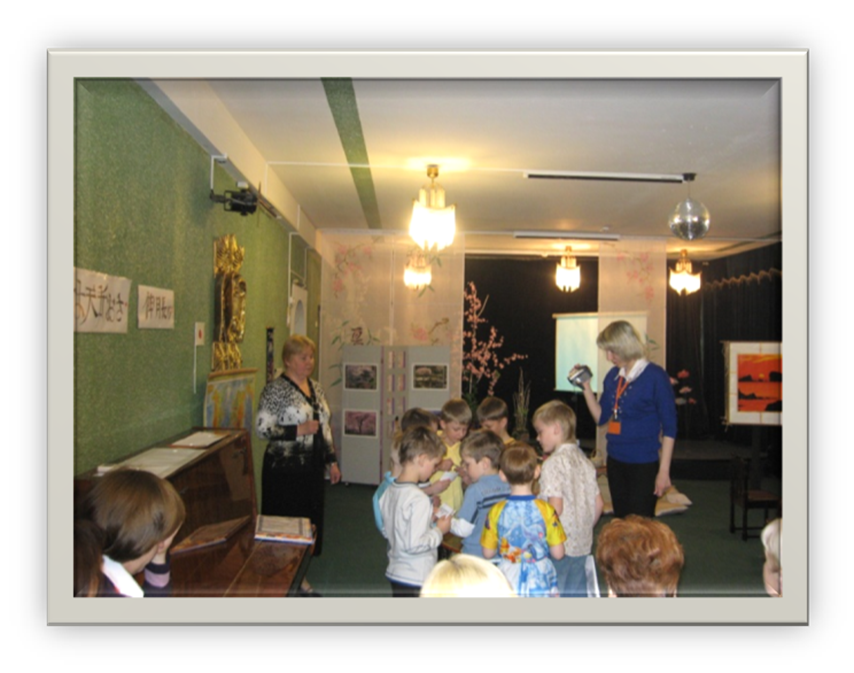 Принцип минимакса
Заключается в том, что
знания предлагаются детям на максимальном уровне 
          (определяемом зоной ближайшего развития данного 
            возраста )
ребёнок  усваивает знания на  своём уровне, но не ниже минимального
             (стандарт)
Как готовиться к занятию на принципе минимакса?
определить минимум содержания занятия с учётом специфики детей
сконструировать затруднения в игровой ситуации
разработать проект диалога с детьми
выбрать максимум, с которым можно познакомить детей
Принцип вариативности
Обеспечивает
формирование у детей способностей к систематическому перебору вариантов ответа
выбора оптимального ответа
Вариативность -     это возможность выбора
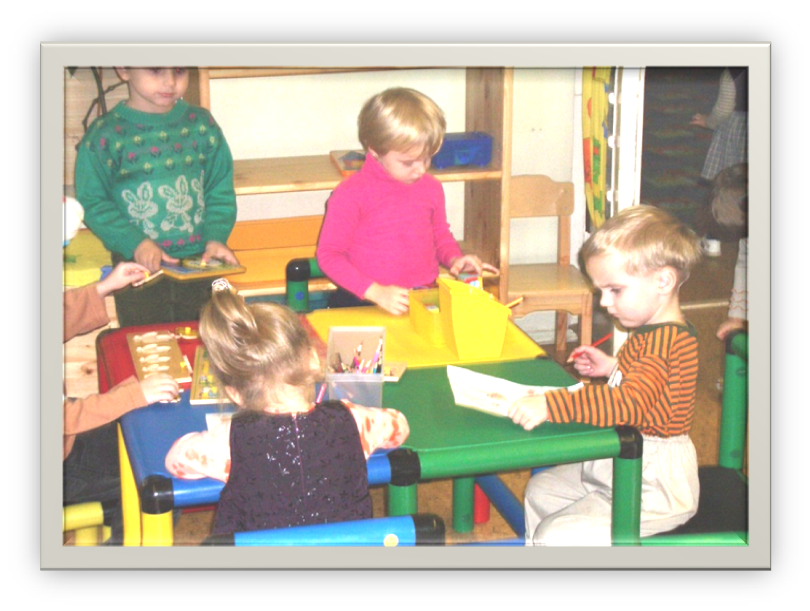 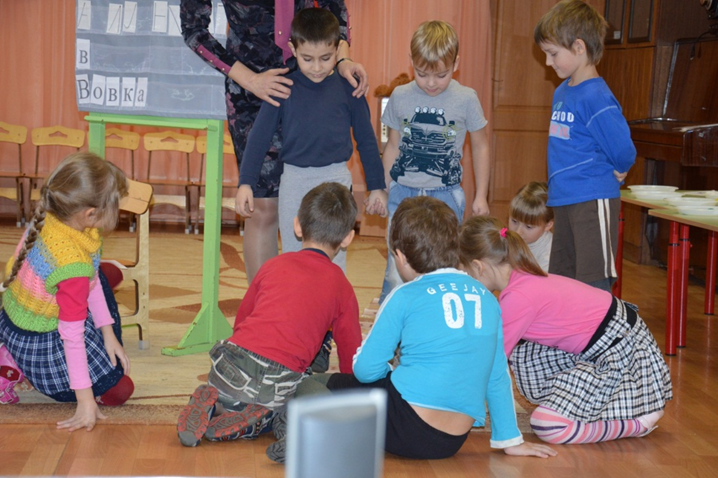 Правила соблюдения принципа вариативности
каждый ответ правильный
ребёнок говорит,  как может, а воспитатель помогает грамотно   сформулировать  ответ   
 на любой хороший творческий вопрос  может быть  несколько вариантов
 нестандартные ответы бывают очень интересными
Принцип творчества Творчество – это свой взгляд на что-либо
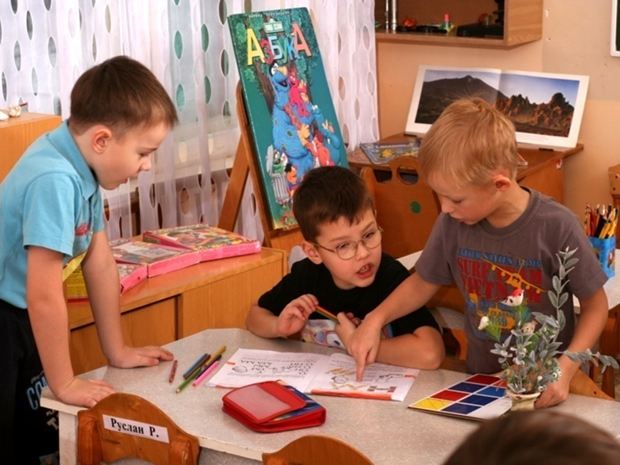 Принцип творчества
обеспечивает
    максимальную ориентацию на 
       творческое начало в познавательной     
        деятельности
   приобретение воспитанниками  собственного 
       опыта творческой
       деятельности
   формирование
       интереса к обучению, 
      создание для каждого 
      ситуации успеха
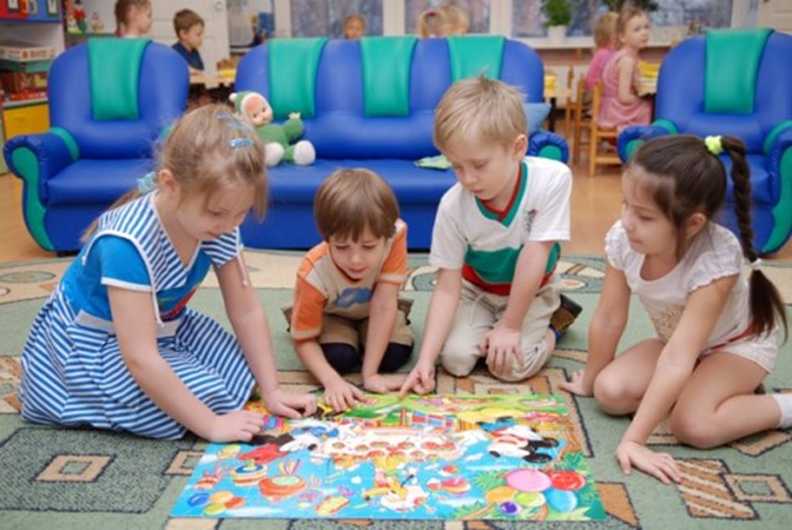 Принцип целостного представления о мире
Означает ,что у ребёнка должно быть сформировано обобщённое целостное представление о 
  природе
  обществе
  самом себе
  социокультурном мире 
  и мире деятельности
Принцип непрерывности
означает преемственность между всеми ступенями и этапами обучения на уровне
  технологии 
  содержания 
 методик  с учетом    возрастных  и
   психологических  особенностей  
   развития детей
Важнейшим условием достижения
качества образования 
является обеспечение 
непрерывности образования
Непрерывность образования
Основным средством обеспечения непрерывности является преемственность и согласованность между всеми звеньями образования – ДОУ, начальная школа, средняя школа, старшая школа. 

Непрерывность образования идёт за счёт формирования  предпосылок УД в детском саду, которые потом развиваются в начальной школе.
Дидактические принципы деятельностного метода
Психологической комфортности
Деятельности
Вариативности
Минимакса
Творчества
Целостного представления о мире
Непрерывности
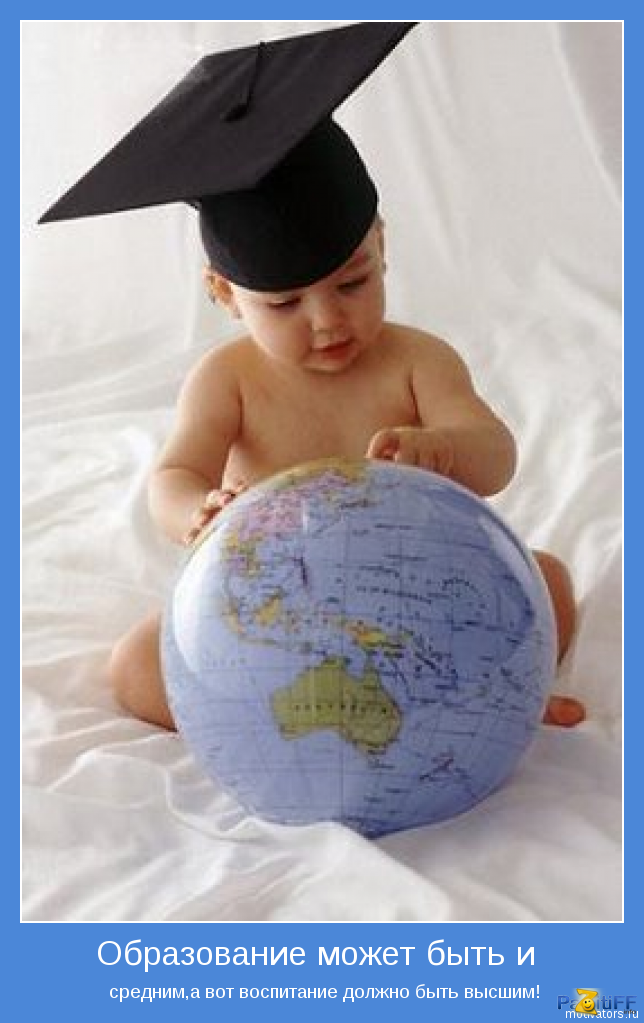 Образование может
 быть и средним,
а вот воспитание
 должно 
быть высшим!







ВСЁ В ВАШИХ РУКАХ!